PE and OAA as education
What is Physical Education (PE)?
Why teach PE?
What role does OAA have in PE?
What is PE?
“A formally planned and taught curriculum designed to increase knowledge and values through physical activity and experience”
Triangular model of PE
High quality PE only exists when all 3 are supplied:-

Education
National curriculum PE form age 5-16 as compulsory subject
Range of activities
Range of roles- performer, coach and official

Sport
Experience organised sport
Extra curricular activities with competitive element
Inter and Intra school sports competitions

Recreation
Non-competitive physical activity in extra-curricular activities
Open to all for enjoyment
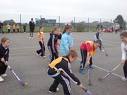 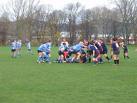 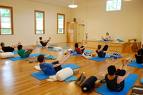 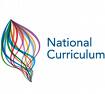 Physical education
Why do we teach PE?
Physical skills- Coordination
Social skills- Communication and forming friendships
Cognitive skills- decision making and self control
Leadership skills
Health and Fitness- Activity and knowledge
Self esteem through success
Encourage life-long participation

Who- Children and young adults
Where- School and colleges
When – Mainly lessons, lunchtimes and after school
How- Variety of teaching styles
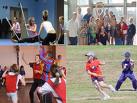 Outdoor and adventurous activities (OAA) in the curriculum
Defined as “the achievement of educational objectives via guided and direct experiences in the natural environment”

Functions of OAA in the curriculum
Knowledge of natural environment
Awareness of safety
Teamwork
Social/communication skills
Leadership skills
Self esteem
Issues with OAA in the curriculum
Staff lacking in specialist qualifications, experience or motivation will reduce experience.
Lessons don’t allow much time
Access and transport to facilities
Money and resources- specialist equipment
Teachers deterred by risk or certain activities
Negative media publicity
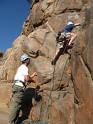 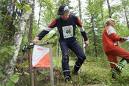 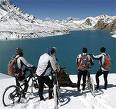